Exploring Feelings
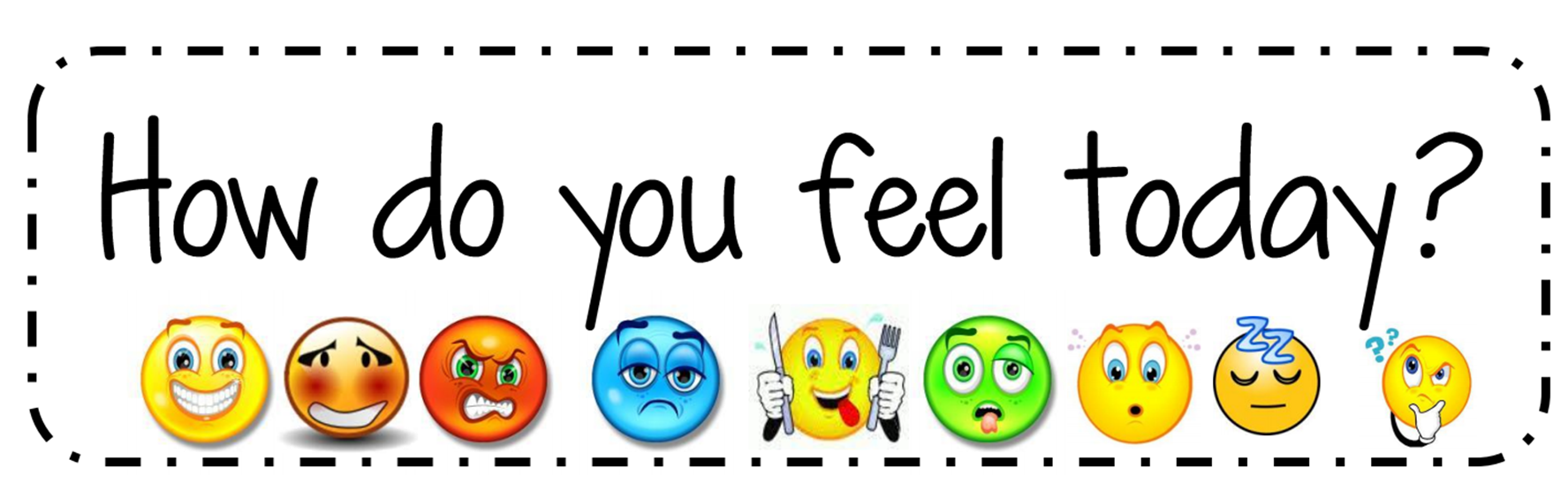 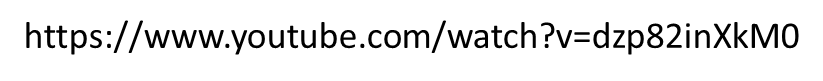 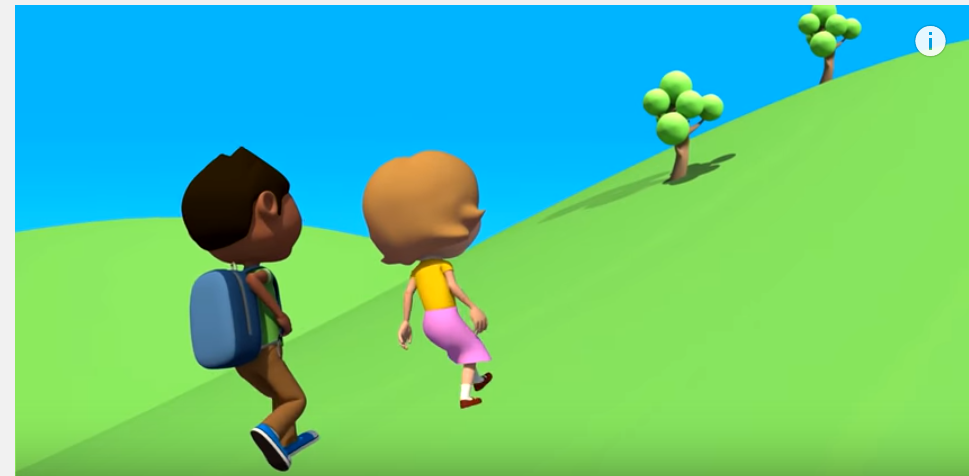 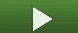 Have you heard the story about Jack and Jill?
Feelings are powerful!!
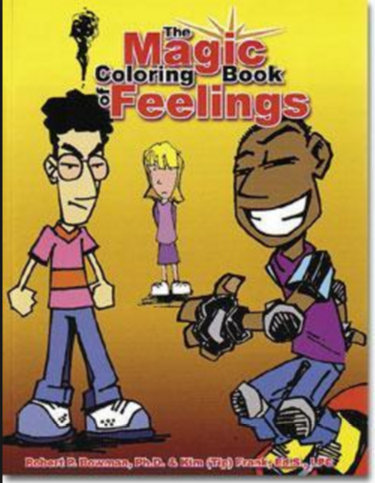 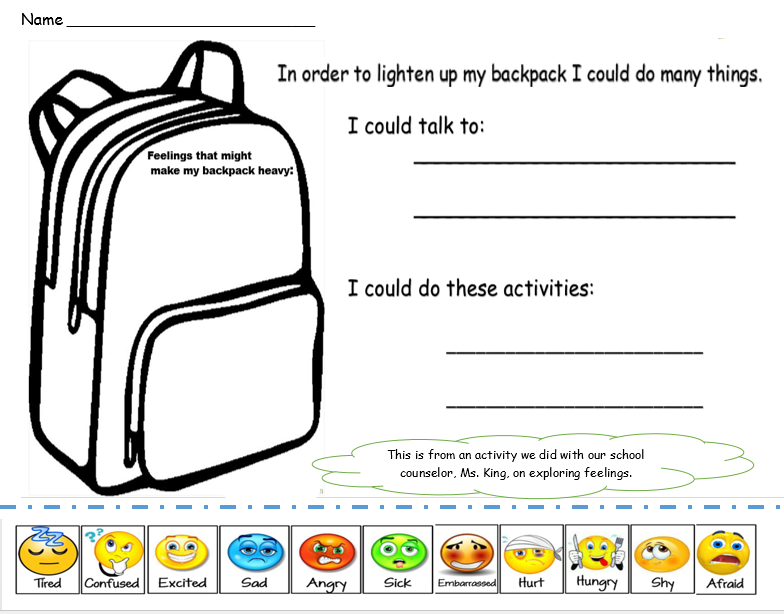 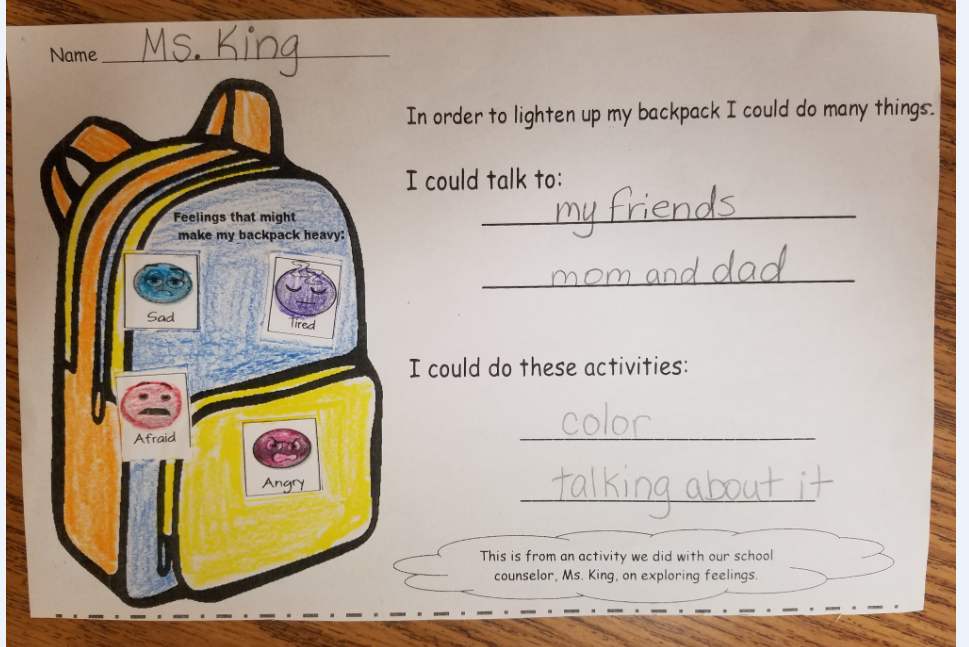 my teacher
grandma
Ms. King
brother 
Sister
aunt or uncle
play 
dance
watch TV
take a nap
run
take a deep breath